Membran-Filtrasyon Yöntemi ile Yapılan Sterilizasyon
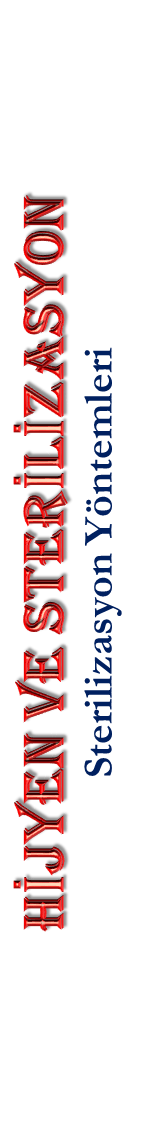 Sterilizasyon: Bir obje veya materyal üzerinde bulunan canlı mikroorganizmaların (Virüsler, Virionlar, Viroidler, Prionlar dahil) bütün formlarının vejetatif ve generatif yapılarının (endosporlar dahil) öldürülerek yok edilmesi işlemidir 
	Mutlaktır, kesindir 
	Derecesi yoktur
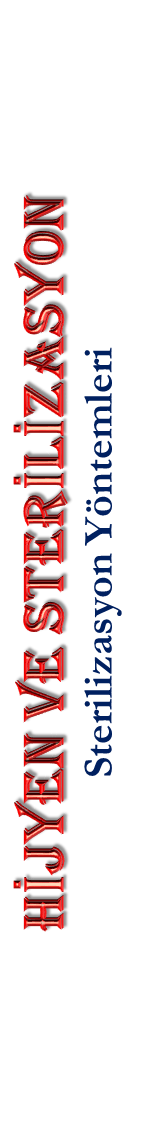 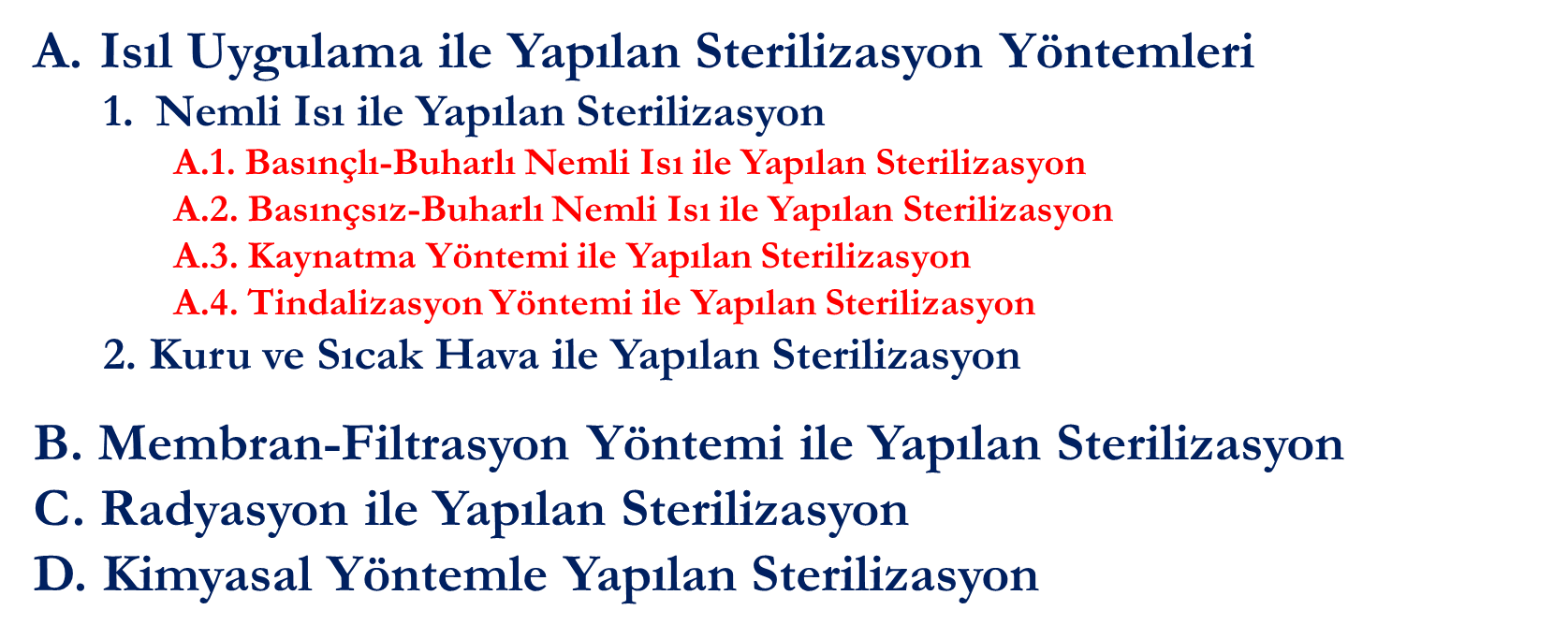 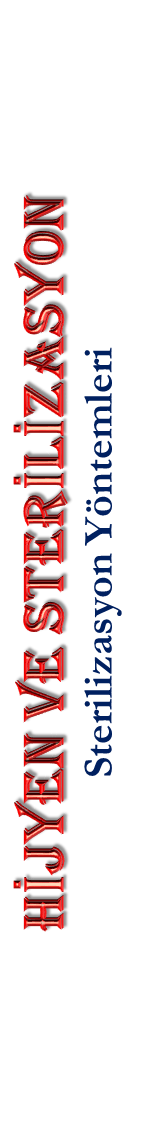 A.3. Membran-Filtrasyon Yöntemi ile Yapılan Sterilizasyon
Süzme ile sterilizasyonda denen bu yöntem, tıp dışında (gıda ve tekstil endüstrileri gibi) daha çok kullanılan, özellikle suyun sterilizasyonunda tercih edilen bir yöntemdir

Tıpta yüksek sıcaklık ve kimyasal maddeler ile yapısı bozulan sıvıların sterilizasyonu ve toksin ve diğer mikrop ürünlerini elde etmek için kullanılır

Bunun dışında son kaplarında sterilize edilemeyen çözelti ve sıvı şeklindeki farmasötik ilaçlar bu yolla sterilize edilirler 

İlaçlar önceden sterilize edilmiş bir kaba, por çapı 0.22 µm veya daha az olan veya en azından buna eşdeğer mikroorganizma tutma özelliği olan steril filtreden (0,1 µm)  süzülebilir
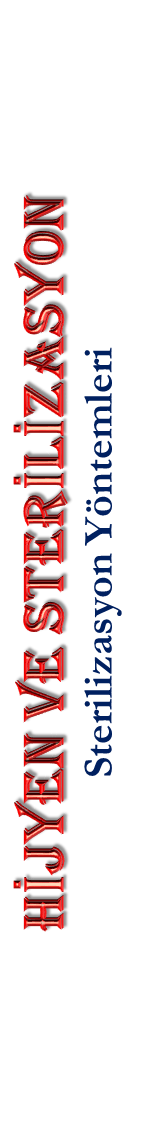 A.3. Membran-Filtrasyon Yöntemi ile Yapılan Sterilizasyon
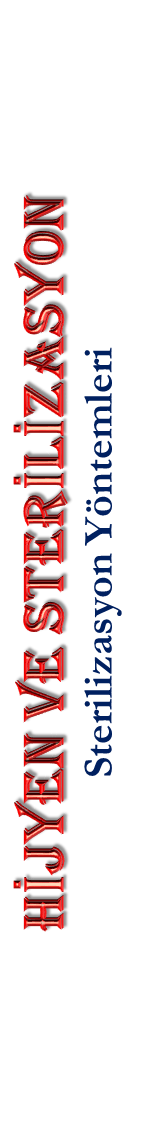 A.3. Membran-Filtrasyon Yöntemi ile Yapılan Sterilizasyon
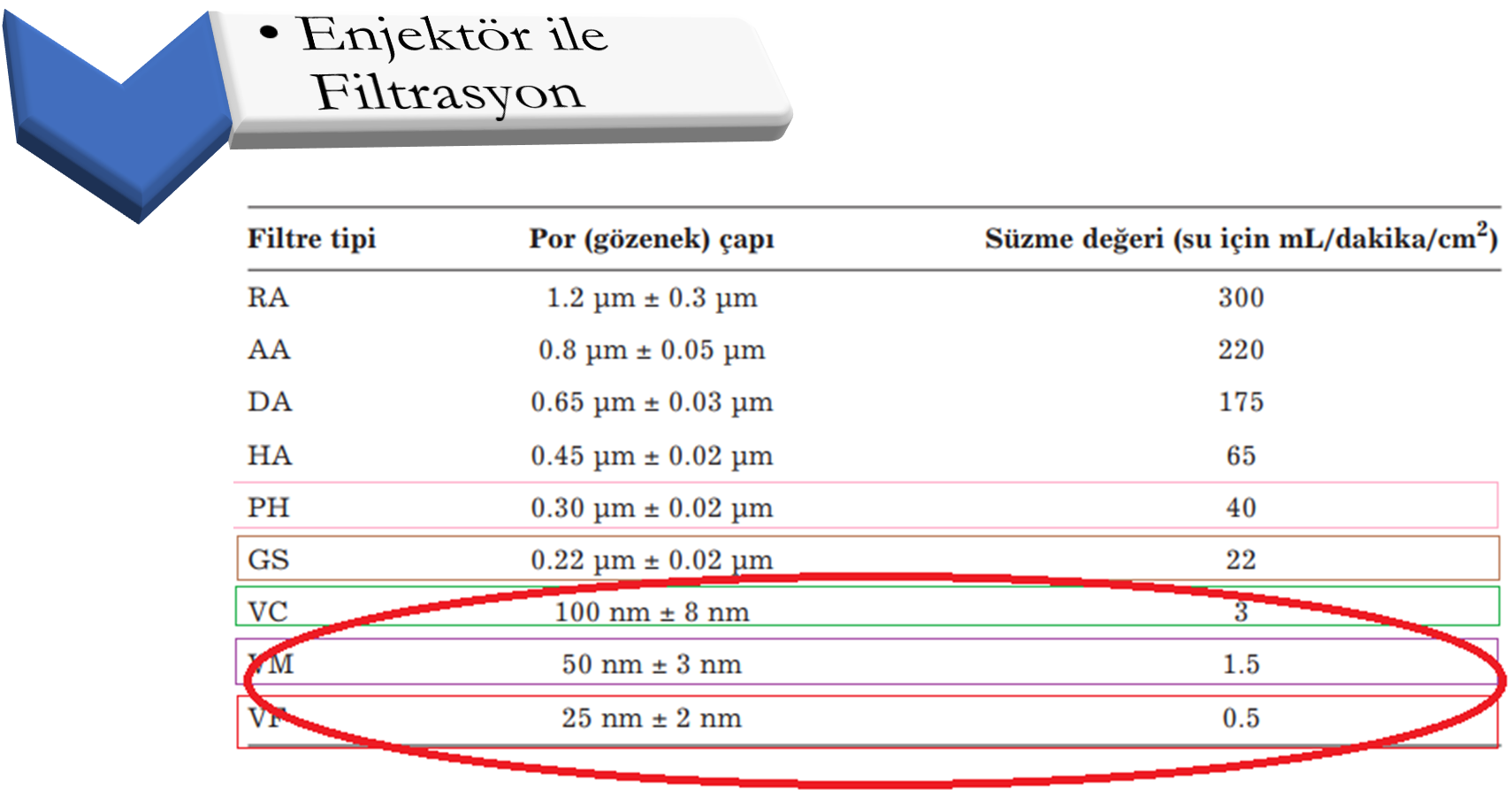 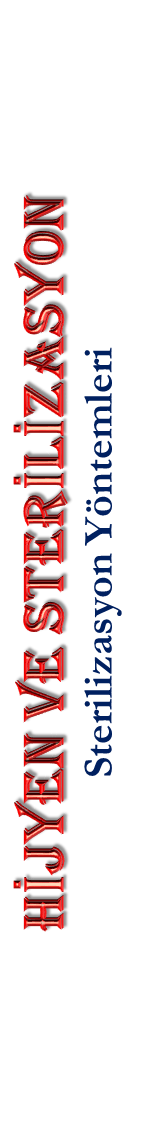 A.3. Membran-Filtrasyon Yöntemi ile Yapılan Sterilizasyon
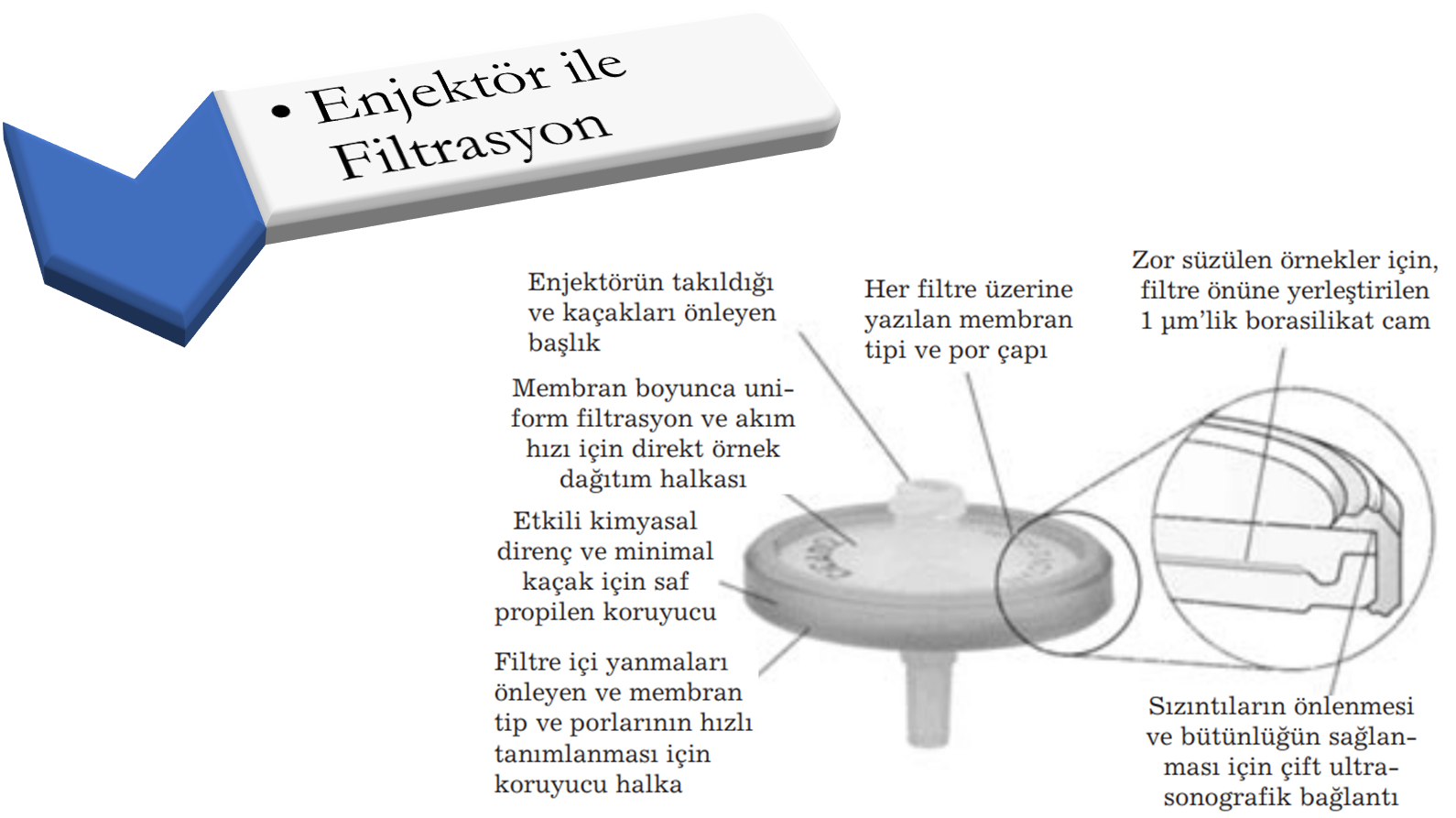 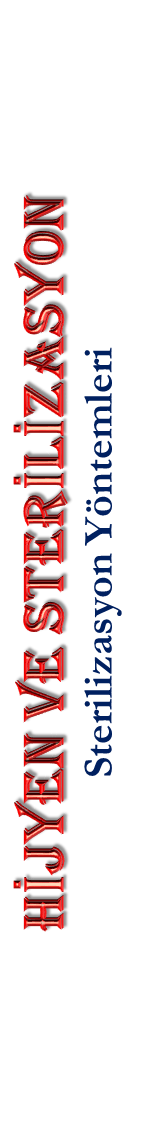 A.3. Membran-Filtrasyon Yöntemi ile Yapılan Sterilizasyon
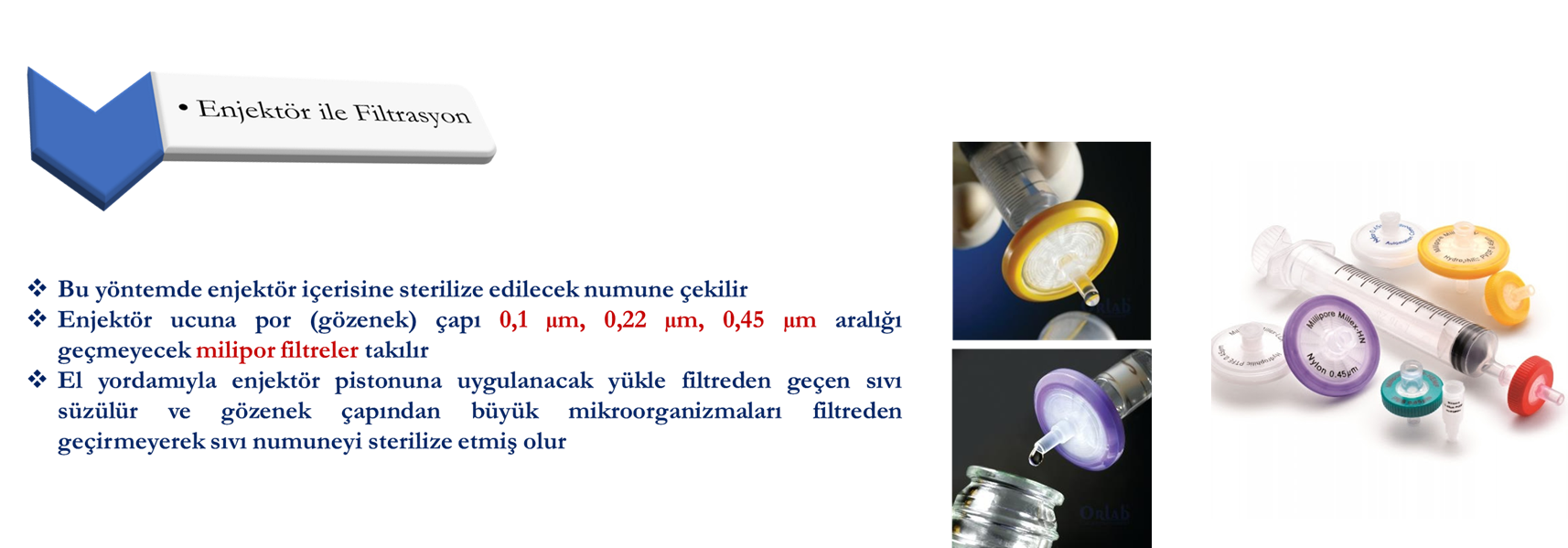 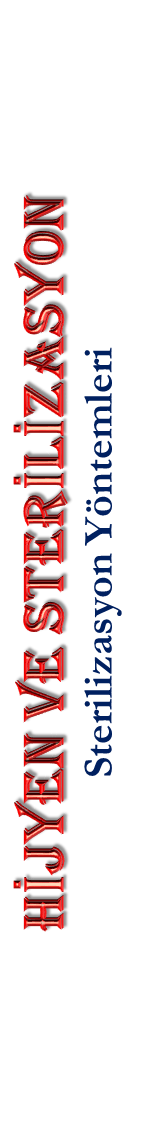 A.3. Membran-Filtrasyon Yöntemi ile Yapılan Sterilizasyon
Vakumlu Filtrasyon
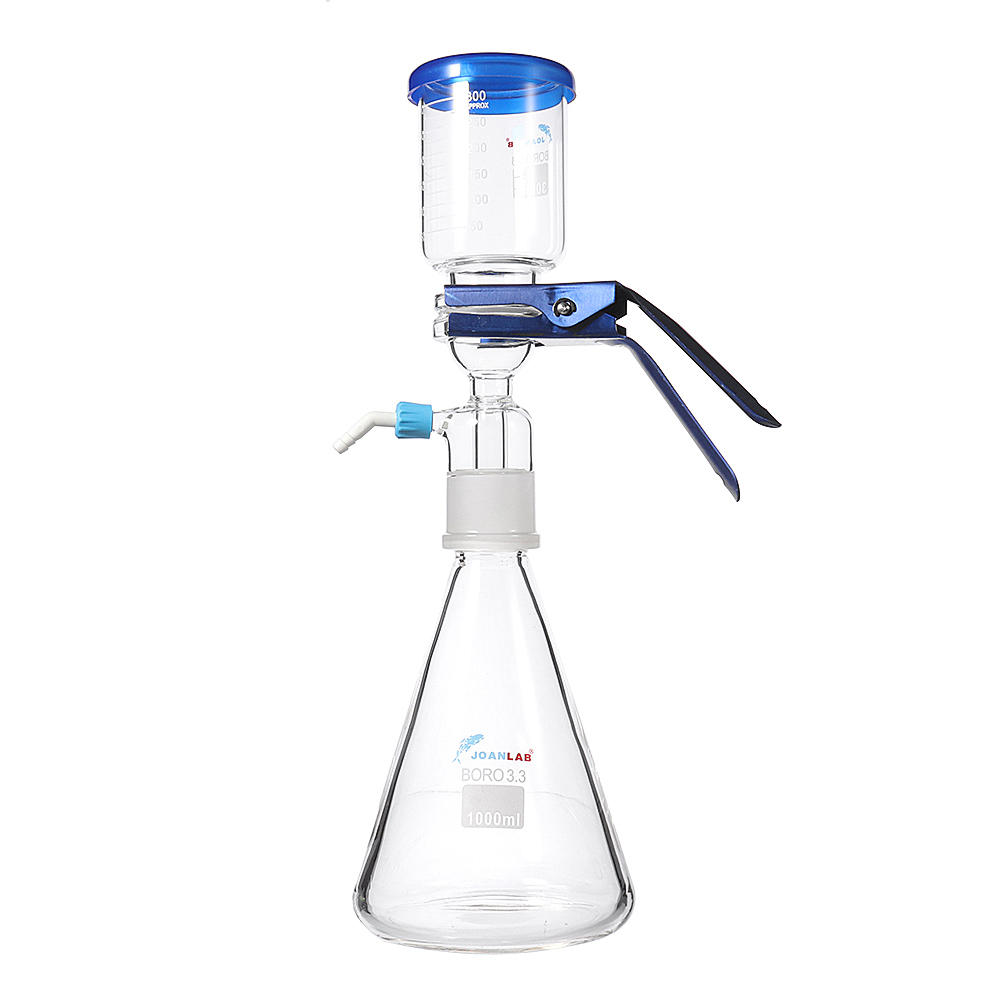 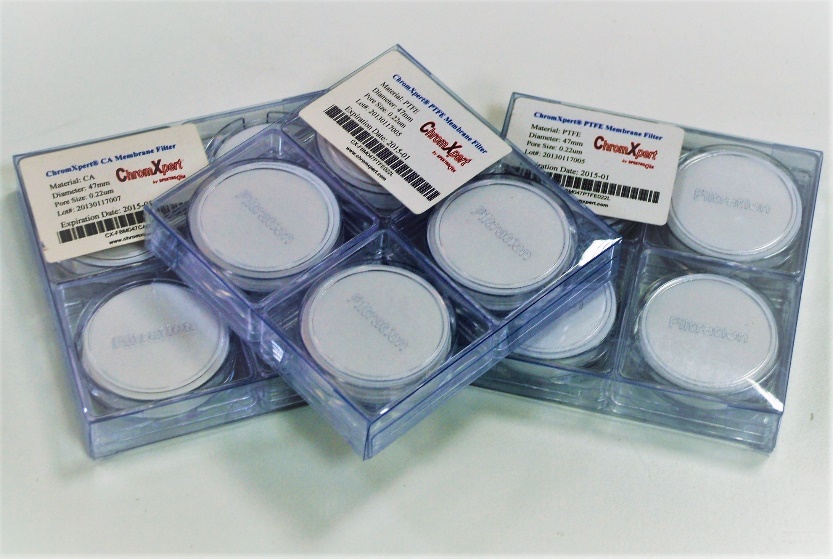 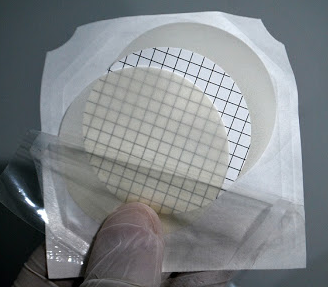 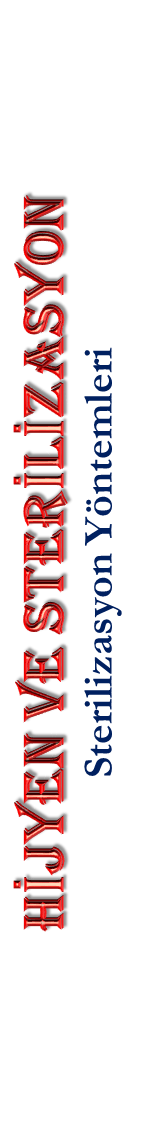 A.3. Membran-Filtrasyon Yöntemi ile Yapılan Sterilizasyon
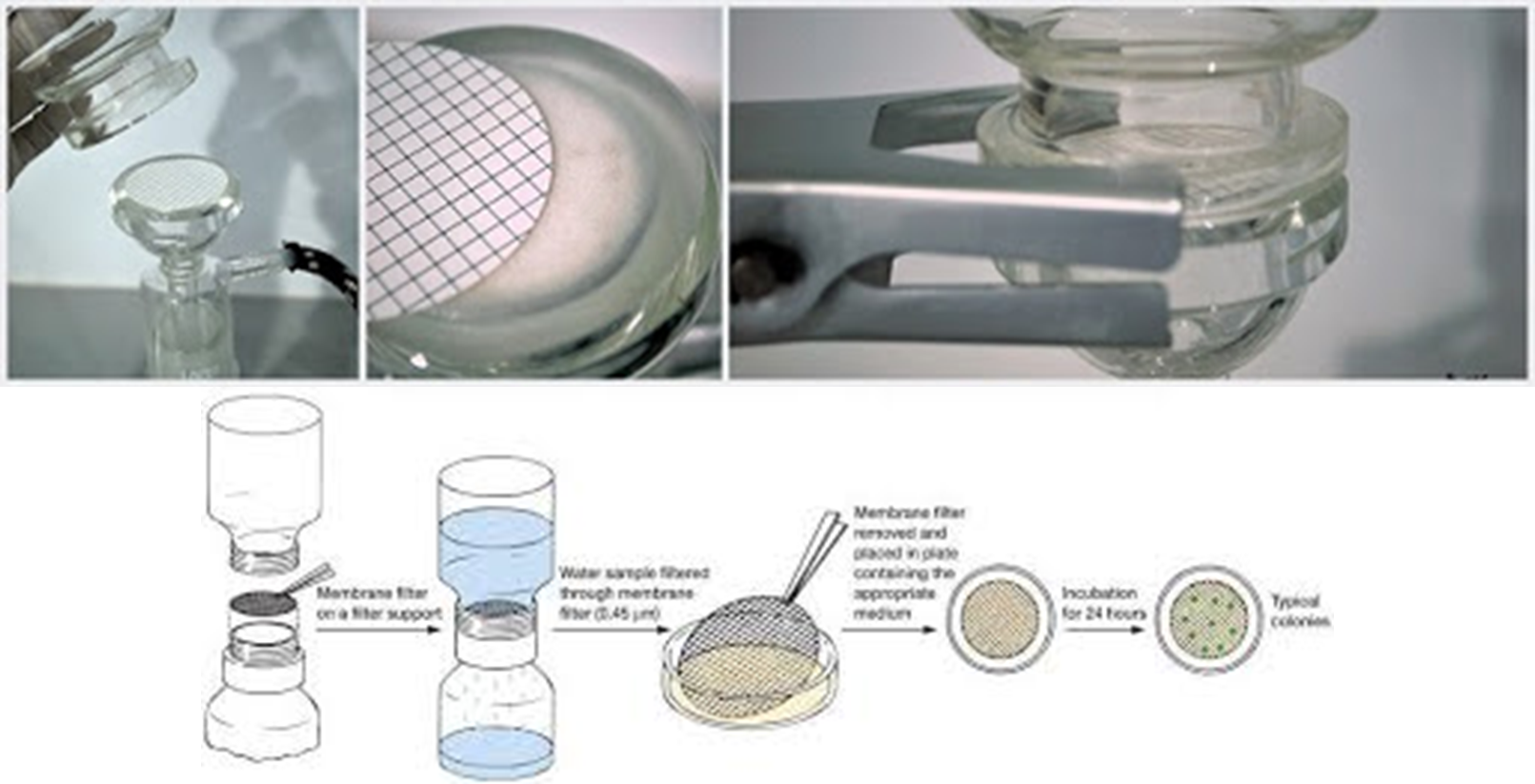 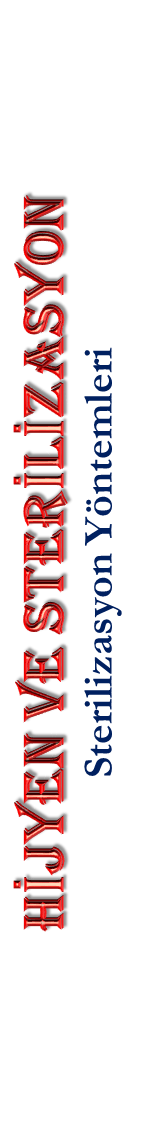 A.3. Membran-Filtrasyon Yöntemi ile Yapılan Sterilizasyon
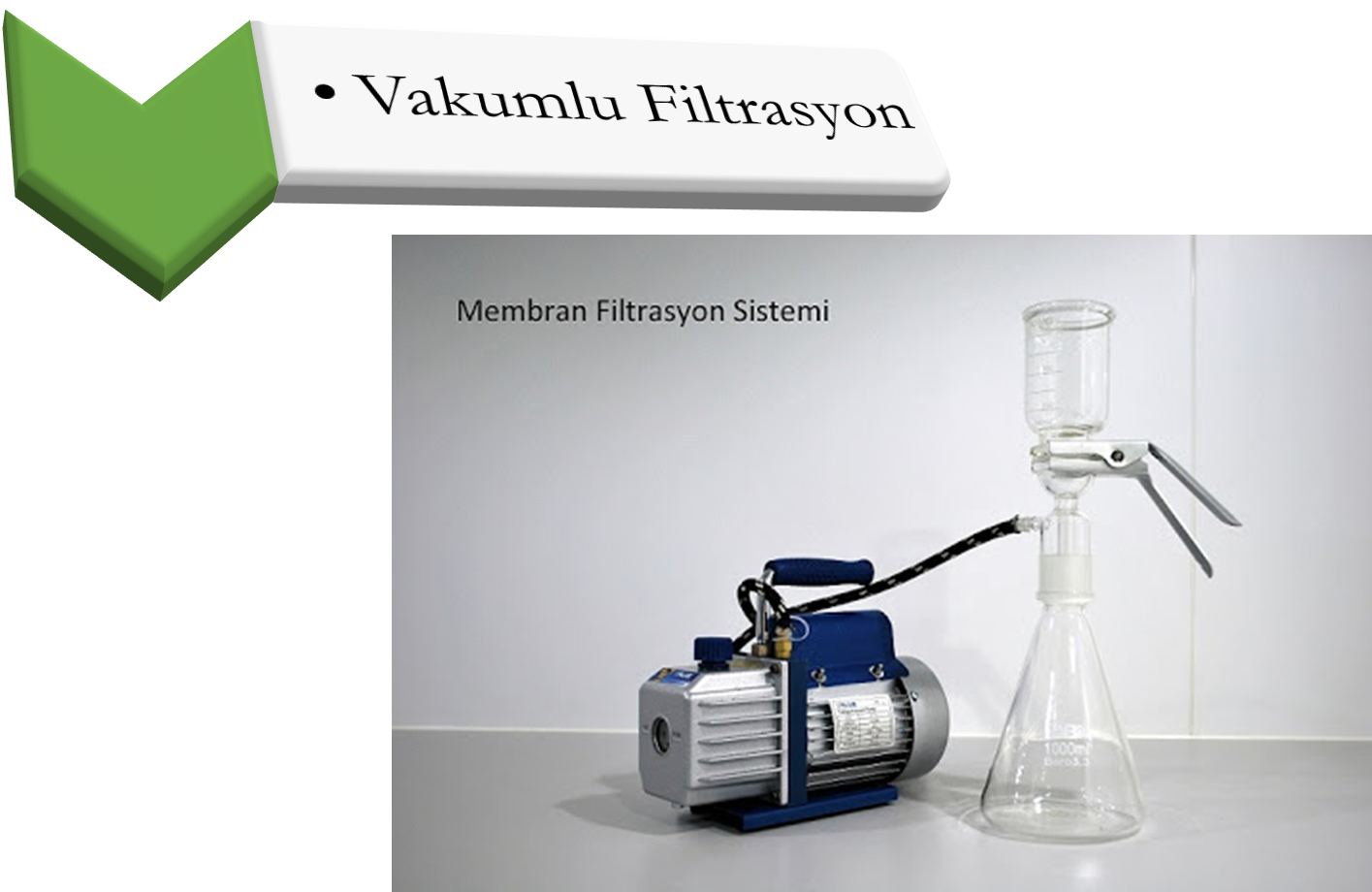 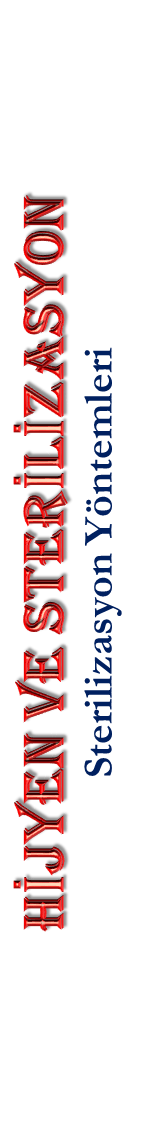 A.3. Membran-Filtrasyon Yöntemi ile Yapılan Sterilizasyon
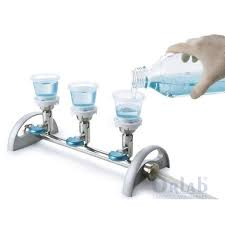 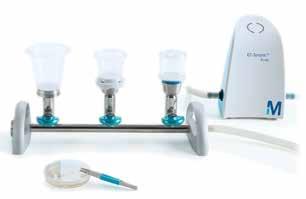